Revelation 4-5
Wednesday, March 27, 2013
Calvary Chapel of El Paso
Pastor Charlie Flores
Revelation 4:8
The four living creatures, each having six wings, were full of eyes around and within. And they do not rest day or night, saying: "Holy, holy, holy, Lord God Almighty, Who was and is and is to come!"
Revelation 4:9
Whenever the living creatures give glory and honor and thanks to Him who sits on the throne, who lives forever and ever,
Revelation 4:10
the twenty-four elders fall down before Him who sits on the throne and worship Him who lives forever and ever, and cast their crowns before the throne, saying:
Revelation 4:11
"You are worthy, O Lord, To receive glory and honor and power; For You created all things, And by Your will they exist and were created."
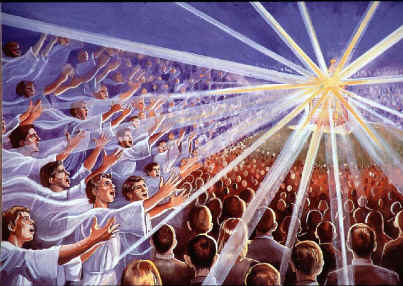 Revelation 4:11
"You are worthy, O Lord, To receive glory and honor and power; For You created all things, And by Your will they exist and were created."
Revelation 5:12
saying with a loud voice: "Worthy is the Lamb who was slain To receive power and riches and wisdom, And strength and honor and glory and blessing!"
To Ascribe or Attribute Worth unto the Lord
to use all that we are and have to praise God for all that He is and does!
John 1:18
No one has seen God at any time. The only begotten Son, who is in the bosom of the Father, He has declared Him.
John 14:9
Jesus said to him, "Have I been with you so long, and yet you have not known Me, Philip? He who has seen Me has seen the Father; so how can you say, 'Show us the Father'?
1 John 1:2-3
1 John 1:2-3 2 the life was manifested, and we have seen, and bear witness, and declare to you that eternal life which was with the Father and was manifested to us—3 that which we have seen and heard we declare to you, that you also may have fellowship with us; and truly our fellowship is with the Father and with His Son Jesus Christ.
H.G. Wells
“I have no peace. All life is at the end of the tether.”
Lord Byron
“My days are in yellow leaf, the flowers and fruits of life are gone, the worm and the canker, and the grief are mine alone.”
Henry David Thoreau
“Most men live lives of quiet desperation.”
Ralph Barton
"I have run from wife to wife, from house to house and from country to country in a ridiculous effort to escape from myself. In doing so, I am very much afraid that I have spread a good deal of unhappiness among the people who have loved me.”
1 Corinthians 15:51-52

1 Thessalonians 4:13-18
Revelation 4:8
The four living creatures, each having six wings, were full of eyes around and within. And they do not rest day or night, saying: "Holy, holy, holy, Lord God Almighty, Who was and is and is to come!"
Isaiah 6:3
And one cried to another and said: "Holy, holy, holy is the LORD of hosts; The whole earth is full of His glory!"
Revelation 4:9-11
9 Whenever the living creatures give glory and honor and thanks to Him who sits on the throne, who lives forever and ever, 10 the twenty-four elders fall down before Him who sits on the throne and worship Him who lives forever and ever, and cast their crowns before the throne, saying: 11 "You are worthy, O Lord, To receive glory and honor and power; For You created all things, And by Your will they exist and were created."
John 1:3
All things were made through Him, and without Him nothing was made that was made.
Colossians 1:16-17
16 For by Him all things were created that are in heaven and that are on earth, visible and invisible, whether thrones or dominions or principalities or powers. All things were created through Him and for Him. 17 And He is before all things, and in Him all things consist (are held together).
Hebrews 13:15
Therefore by Him let us continually offer the sacrifice of praise to God, that is, the fruit of our lips, giving thanks to His name.
Focus of Attention
Chapter Four: God the Creator

Chapter Five: Christ the Redeemer
Revelation 5:1-4
The Scroll…
the official document which determines the great crisis and climax of all of human history!

It is Christ’s “title deed” to all that the Father promised Him because of His sacrifice on the Cross.
Psalm 2:7-8
7 "I will declare the decree: The LORD has said to Me, 'You are My Son, Today I have begotten You. 8 Ask of Me, and I will give You The nations for Your inheritance, And the ends of the earth for Your possession.
Hebrews 1:1-2
1 God, who at various times and in various ways spoke in time past to the fathers by the prophets, 2 has in these last days spoken to us by His Son, whom He has appointed heir of all things, through whom also He made the worlds;
Daniel 12:8-9
8 Although I heard, I did not understand. Then I said, "My lord, what shall be the end of these things?" 9 And he said, "Go your way, Daniel, for the words are closed up and sealed till the time of the end.
Ezekiel 2:9-10
9 Now when I looked, there was a hand stretched out to me; and behold, a scroll of a book was in it. 10 Then He spread it before me; and there was writing on the inside and on the outside, and written on it were lamentations and mourning and woe.
2 Timothy 4:7-8
7 I have fought the good fight, I have finished the race, I have kept the faith. 8 Finally, there is laid up for me the crown of righteousness, which the Lord, the righteous Judge, will give to me on that Day, and not to me only but also to all who have loved His appearing.